Jul 2014
802.11aj (45 GHz) Channelization and Channel Operation
Date: 2014-07-12
Authors:
Slide 1
Bo Sun, ZTE Corp.
Jul 2014
Abstract
We propose a channelization solution compliant to the released frequency spectrum introduced in IEEE 802.11-13/1365r2.

Further, we propose a framework for the channel operation in China 45 GHz frequency bands for 802.11aj, meeting the requirements specified in the functional requirements documents.
Slide 2
Bo Sun, ZTE Corp.
Jul 2014
45 GHz Channelization
Slide 3
Bo Sun, ZTE Corp.
Jul 2014
China 45 GHz Spectrum Allocation and Channelization
Frequency band: 42.3~47.0 GHz, 47.2~48.4 GHz
 Bandwidth: 1080 MHz,  540 MHz
Frequency tolerance: 100×10-6
Maximum transmit power at antenna port: 20dBm
Maximum EIRP: 36dBm
42.3 GHz
47.0 GHz
47.2 GHz
48.4 GHz
CH 1
CH 2
CH 3
CH 4
CH 5
CH 6
CH 7
CH 8
CH 9
CH 10
B0 = 540 MHz
CH 1
CH 2
CH 3
CH 4
CH 5
Channelization:
Allows for 10 independent BSSs using channel bandwidth of 540 MHz. 
Allows for 5 independent BSSs using channels bandwidth of 1080 MHz.
A mixture of both should be enough for logical channel requirements in most deployment scenarios.
B0 = 1080 MHz
Slide 4
Bo Sun, ZTE Corp.
Jul 2014
45 GHz Channel Operation
Slide 5
Bo Sun, ZTE Corp.
Jul 2014
Some Requirements for 45 GHz
User experience for 45 GHz should be in consistence with that of existing 802.11 systems.
A maximum target PHY transmission rate over Gbps to be met as specified in the FRD.
Operating usages like video streaming, file transfer, internet access etc.
Slide 6
Bo Sun, ZTE Corp.
Jul 2014
Scope of Channel Operation (1/3)
Channel Setup 
	efficiently support 45 GHz channelization
PCP/AP may select to operate in one of the ten 540 MHz channels or one of the five 1080 MHz channel when it starts.
PCP/AP may dynamically change its channel number with corresponding change in channel bandwidth. 
For a BSS occupying a 1080 MHz bandwidth channel, data transfer can be through 540 MHz bandwidth or 1080 MHz bandwidth
Slide 7
Bo Sun, ZTE Corp.
Jul 2014
Scope of Channel Operation (2/3)
Channel Access: 
	Supports reservation based allocations as well as contention based allocations
Allocate SPs for devices so that the quality of service (QoS) is guaranteed when required.
Allocate CBAPs for contention based access to cater to intermittent channel access.
Slide 8
Bo Sun, ZTE Corp.
Jul 2014
Scope of Channel Operation (3/3)
OBSS Mitigation
	When two BSSs have devices overlapping in service area, or movement of BSSs to a common service area,
Smooth translation to co-operative interference mitigations.
Transparent merging of different BSSs using co-operative interference mitigations.
Slide 9
Bo Sun, ZTE Corp.
Jul 2014
Channel Setup Scenario 1
Pre-requisite
No BSS established within a 1080 MHz channel, Channel 1 (as illustrated).

Possible channel setup choices for incoming PCP/AP
Operate within either of the 540 MHz channels (Channel 2 or Channel 3).
Operate in the 1080 MHz bandwidth channel, Channel 1.
Option 1: Use of fixed primary channel (i.e. Channel 2) for BSS control.
Option 2: PCP/AP dynamically choose between Channel 2 or Channel 3 as the primary channel.
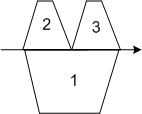 Slide 10
Bo Sun, ZTE Corp.
Jul 2014
Channel Setup Scenario 2
Pre-requisite: 
One BSS established within either Channel 2 or Channel 3.

Possible channel setup choices for incoming PCP/AP
Operate within the free 540 MHz channel.
Search for a free 1080 MHz bandwidth channel (i.e. Channel 4, 7… etc) if so desired. 
Operate within the 1.08GHz channel and share the spectrum with existing 540MHz BSS.
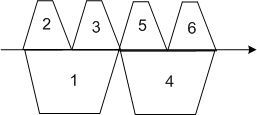 Slide 11
Bo Sun, ZTE Corp.
Jul 2014
Channel Setup Scenario 3 (1/3)
Pre-requisite: 
All possible channels are occupied. 

Possible channel setup choices for incoming PCP/AP
Operate within any 540MHz channel and share the spectrum with existing 540/1080MHz BSS
Operate within any 1.08GHz channel and share the spectrum with existing 540/1080MHz BSS
Slide 12
Bo Sun, ZTE Corp.
Jul 2014
Channel Setup Scenario 3 (2/3)
Some considerations for spectrum sharing method in Scenario 3
For easy interference mitigations.
Guaranteed QoS requirements
Protected transmission period for network co-ordination.
Fairness among different BSSs.
Splitting of 1080 MHz channel to two 540 MHz channels.
Interleaved time block sharing of spectrum resources through coordination between PCP/APs.
Clustering mechanism with interleaved protected period for different BSSs.
Slide 13
Bo Sun, ZTE Corp.
Jul 2014
Channel Setup Scenario 3 (2/3)
Slide 14
Bo Sun, ZTE Corp.
Jul 2014
Channel Operation Solutions
Requirements
Meet objectives of proposed channel access.
Efficiently fulfills the requirements for co-operative interference mitigations in densely populated environments.
Efficiently handle OBSS mitigations.

Several general channel operation solutions were proposed in next few slides.
NOTE, the details of these general channel operation solutions are not yet completed and we call for interested parties to contribute.
Slide 15
Bo Sun, ZTE Corp.
Jul 2014
Proposal 1
If a PCP/AP intends to start its BSS in a free 540 MHz channel, it may select either 540 MHz channel to transmit its beacon/notification frames. The selected 540 MHz channel is considered as its primary channel which may not the same with other PCP/APs. 


If a PCP/AP intends to start its BSS in a free 1.08 GHz channel, it will transmit beacon/notification frames in the primary channel (for BSS maintenance) and secondary channel (for OBSS Mitigation). The primary or secondary channel is selected by itself.
Slide 16
Bo Sun, ZTE Corp.
Jul 2014
OBSS Mitigation of Proposal 1 (1/2)
Suppose that a S-PCP/AP operates in a 1.08 GHz Channel, e.g., Channel 1.
Another PCP/AP that also intends to operate in Channel 1 may share the channel access with S-PCP/AP like Member-PCP/AP 1.
Another PCP/AP that intend to operate in Channel 2 or Channel 3 may share the channel access with S-PCP/AP like Member-PCP/AP 2 or 3, respectively.
Switch to another unoccupied channel
Slide 17
Bo Sun, ZTE Corp.
Jul 2014
OBSS Mitigation of Proposal 1 (2/2)
Suppose  that a S-PCP/AP operates in a 540 MHz channel, e.g., Channel 2. 
Another PCP/AP that intends to operate the same channel may share the channel access with S-PCP/AP like Member-PCP/AP 1 or 2. 
Switch to Channel 3 or another unoccupied channel.


Some rules for movement of S-PCPs/APs:
The S-PCP/AP that operates in a 540 MHz channel should become the Member-PCP/AP of a S-PCP/AP that operates in 1.08 GHz channel.
If two S-PCP/AP operate in the same 540 MHz/1.08 GHz channel, the S-PCP/AP with the higher MAC address should become the Member-PCP/AP of the other one with the lower MAC address.
Slide 18
Bo Sun, ZTE Corp.
Jul 2014
Proposal 2a (1/2)
The primary channel of a 1.08 GHz channel is predefined, e.g., Channel 2 is the primary channel within Channel 1 
If a PCP/AP intends to start its BSS in a free 540 MHz channel, it selects the primary channel as the first option to transmit its beacon/notification frames. If occupied, it selects the secondary channel.


If both 540 MHz channels are occupied but no PCP/AP operates in this 1.08 GHz channel, a PCP/AP may select either primary or secondary channel to start its BSS.
If both 540 MHz channels are occupied and there exists at least one PCP/AP operates in this 1.08 GHz channel, a PCP/AP must select the primary channel to start its BSS.
Slide 19
Bo Sun, ZTE Corp.
Jul 2014
Proposal 2a (2/2)
If a PCP/AP intends to start its BSS in a free 1.08 GHz channel,  it will transmit beacon/notification frames in the primary channel only. 



If no 1.08 GHz channel is free, a PCP/AP select the 1.08 GHz operating channel based on the following priority orders:
The secondary channel is free.
All the existing PCPs/APs operate in the primary channel only.
All the existing PCPs/APs either operate in the primary channel or operate in the secondary channel.
Slide 20
Bo Sun, ZTE Corp.
Jul 2014
Proposal 2b (1/2)
The primary channel of a 1.08 GHz channel is announced by the first PCP/AP that occupies the entire1.08 GHz channel. 
If a PCP/AP intends to start its BSS in a free 540 MHz channel, it may select either the primary channel or the secondary channel to transmit beacon/notification frames. 


If both 540 MHz channels are occupied but no PCP/AP operates in this 1.08 GHz channel, a PCP/AP may select either primary or secondary channel to start its BSS.
If both 540 MHz channels are occupied and there exists at least one PCP/AP operates in this 1.08 GHz channel, a PCP/AP must select the primary channel to start its BSS.
Slide 21
Bo Sun, ZTE Corp.
Jul 2014
Proposal 2b (2/2)
If a PCP/AP intends to start its BSS in a free 1.08 GHz channel,  it will select an arbitrary 540 MHz channel as the primary channel to transmit beacon/notification frames. 


If no 1.08 GHz channel is idle, a PCP/AP selects the operating channel based on the following priority orders:
One 540 MHz channel is free. PCP/AP announces the occupied 540 MHz channel as the primary channel of 1.08 GHz channel.
All the existing PCPs/APs transmit beacon/notification frames in the same 540 MHz channel. PCP/AP considers this 540 MHz channel as the primary channel of 1.08 GHz channel.
All the existing PCPs/APs operate in either 540 MHz channel. PCP/AP select an arbitrary 540 MHz channel as the primary channel.
Slide 22
Bo Sun, ZTE Corp.
Jul 2014
OBSS Mitigation of Proposals 2a/b (1/2)
Suppose that a PCP/AP 1 operates in a 1.08 GHz Channel, e.g., Channel 1, with transmitting beacon/notification frames in a predefined or selected primary channel only, e.g., Channel 2.
Another PCP/AP 2 that intends to operate in 1.08 GHz channel must also transmit beacon/notification frames in Channel 2.
Another PCP/AP 3 that intend to operate in 540 GHz channel can start in Channel 2 only.
Switch to another unoccupied channel
Slide 23
Bo Sun, ZTE Corp.
Jul 2014
OBSS Mitigation of Proposals 2a/b (2/2)
Suppose that PCP/AP 1 operates in a 540 GHz Channel.
Another PCP/AP 2 that intends to operate in 1.08 GHz channel must transmit beacon/notification frames in the predefined or selected primary channel, e.g., Channel 2.
If PCP/AP 1 was operating in Channel 3, PCP/AP 2 must notify the PCP/AP 1 to switch its BSS to Channel 2 or at least transmit beacon/notification frames in Channel 2. (How to notify is TBD.)
Another PCP/AP 3 that intend to operate in 540 GHz channel may select either Channel 2 or Channel 3 to start if no PCP/AP operates in Channel 1 now; otherwise, it can only start in Channel 2.
Switch to another unoccupied channel.


Movement of PCPs/APs is TBD.
Slide 24
Bo Sun, ZTE Corp.
Jul 2014
Preferred MIXED Solution
Rules:
One 540 MHz channel is defined for each 1080 MHz channel, e.g. Channel 1/3/5/7/9 are defined as primary channel;
A PCP/AP working on 540 MHz channel shall transmit beacon on its working channel;
A PCP/AP working on 1080 MHz channel shall transmit beacon on the primary 540 MHz channel of its working channel 
A PCP/AP working on 1080 MHz channel may transmit beacon on the secondary 540 MHz channel within its working channel
Some compliance mechanisms may be employed to immigrate the interference from a BSS on the secondary 540 MHz channel to a 1080 MHz BSS, e.g. 
channel switch including channel shift and channel width expanding, 
Sub-channel selective transmission which allows a 540 MHz PCP/AP to transmit beacon on the primary 540 MHz channel and data on the secondary 540 MHz channel.
Justice:
The simplest way to accommodate all available 540 MHz channels and 1080 MHz channels
Reduced scanning duration
Least change to existing WLAN mechanism with similar channelization
Slide 25
Jul 2014
Reference
IEEE 802.11-13/1365r2 45 GHz Spectrum Allocation in China
Slide 26
Bo Sun, ZTE Corp.
Mar 2014
Thank YOU
Slide 27
Bo Sun, ZTE Corp.